窓口負担額が
変わります
診療報酬改定により

２０２４年（令和６年）6月１日より

患者様の窓口負担が
一部変更となります。


ご理解、ご了承下さいますよう
お願い申し上げます。
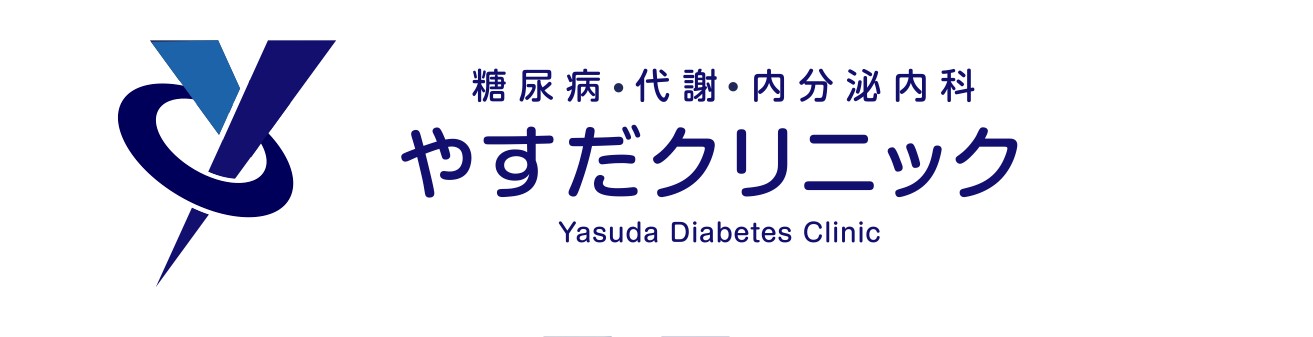 お知らせ
診療報酬改定により

２０２４年（令和６年）6月１日から


糖尿病・脂質異常症・高血圧症の
一部の患者様におきまして
特定疾患療養管理料に代わり
生活習慣病管理料（Ⅰ・Ⅱ）が
新設されます。
 
それに伴い、対象の方には
４か月に１回、療養計画書で内容を
 提示し、ご署名を頂く事となります。


お手数をおかけしますが
ご理解、ご了承下さいますよう
お願い申し上げます。
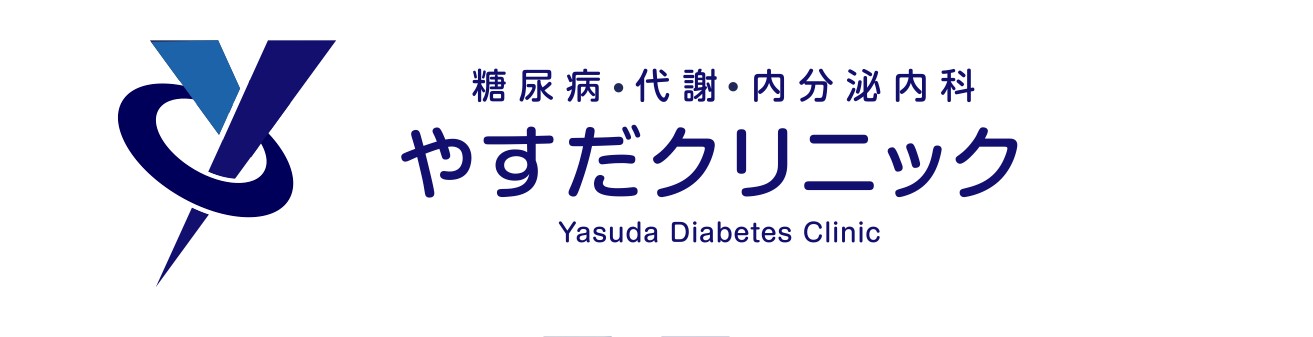